PFAC Toolkit for Exploring Diagnostic Quality
Compendium of Diagnostic Quality         Resources
This list includes both general and specific resources and tools related to diagnostic quality; it is not meant to be exhaustive.  The items are listed in random order, and not in order of importance or authority.  New items will be added as they emerge.

Resources and Tools for Improving Diagnostic Quality
General /Overarching
Recognizing Excellence in Diagnosis: Recommended Practices for Hospitals, Full report available online at: https://www.leapfroggroup.org/recognizing-excellence-diagnosis-recommended-practices-hospitals. 
The Safer DX Checklist: https://www.ihi.org/sites/default/files/Safer-Dx-Checklist.pdf
The Burden of Serious Harms from Diagnostic Errors in the US, Newman-Toker DE, Nassery N, Schaffer AC, Yu-Moe CW, Clemens GD, Wang Z, Zhu Y, Saber Tehrani AS, Fanai M, Hassoon A, Siegal D. Burden of serious harms from diagnostic error in the USA. BMJ Qual Saf. 2023 Jul 17:bmjqs-2021-014130. doi: 10.1136/bmjqs-2021-014130. Epub ahead of print. PMID: 37460118.
Singh, H, Connor, D, Dhaliwal, G, Five strategies for clinicians to advance diagnostic excellence, 376e068044, 2022, doi.10.1136/bmj-2021-068044, BMJ Publishing Group Ltd, https://www.bmj.com/content/376/bmj-2021-068044 
Reporting, capturing, and learning from diagnostic errors: https://betsylehmancenterma.gov/initiatives/diagnostic-error/learning-from-errors 
Measure DX: https://www.ahrq.gov/patient-safety/settings/multiple/measure-dx.html 
Schiff G. Diagnosis: Reducing Errors and Improving Quality. In: Loscalzo J, Fauci A, Kasper D, Hauser S, Longo D, Jameson J. eds. Harrison's Principles of Internal Medicine, 21e. McGraw-Hill Education; 2022. Accessed January 26, 2024. https://accessmedicine.mhmedical.com/content.aspx?bookid=3095&sectionid=261486991
Schiff GD, Kim S, Abrams R, et al. Diagnosing Diagnosis Errors: Lessons from a Multi-institutional Collaborative Project. In: Henriksen K, Battles JB, Marks ES, et al., editors. Advances in Patient Safety: From Research to Implementation (Volume 2: Concepts and Methodology). Rockville (MD): Agency for Healthcare Research and Quality (US); 2005 Feb. Available from: https://www.ncbi.nlm.nih.gov/books/NBK20492/ 
Staal J, Hooftman J, Gunput STG, Mamede S, Frens MA, Van den Broek WW, Alsma J, Zwaan L. Effect on diagnostic accuracy of cognitive reasoning tools for the workplace setting: systematic review and meta-analysis. BMJ Qual Saf. 2022 Dec;31(12):899-910. doi: 10.1136/bmjqs-2022-014865. Epub 2022 Sep 2. PMID: 36396150; PMCID: PMC9685706. 
Schiff, G, Bates, D, Can Electronic Clinical Documentation Help Prevent Diagnostic Errors?, N Engl J Med 2010; 362:1066-1069, DOI: 10.1056/NEJMp0911734  
Society to Improve Diagnosis in Medicine, Foundational Readings.  Available online at: https://www.improvediagnosis.org/foundational-readings/.  
AHRQ, Patient Safety 101 Primers – Diagnostic Errors, September 7, 2019.  Available online at: https://psnet.ahrq.gov/primer/diagnostic-errors.
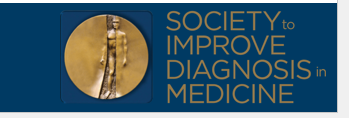 This project was funded by the Gordon and Betty Moore Foundation as part of The Leapfrog Groups’s Recognizing Excellence in Diagnosis Initiative.
PFAC Toolkit for Exploring Diagnostic Quality
Compendium of Diagnostic Quality         Research and Resources
Resources and Tools for Improving Diagnostic Quality
General/Overarching (cont’d)
Singh H, Meyer AN, Thomas EJ. The frequency of diagnostic errors in outpatient care: estimations from three large observational studies involving US adult populations. BMJ Qual Saf. 2014; 23(9):727-31.
National Academies of Sciences, Engineering, and Medicine. Improving Diagnosis in Health Care. Washington, DC: The National Academies Press. 2015. Available online at: https://doi.org/10.17226/21794.
Meyer AND, Giardina TD, Khawaja L, Singh H. Patient and clinician experiences of uncertainty in the diagnostic process: Current understanding and future directions. Patient Educ Couns. 2021 Nov;104(11):2606-2615. doi: 10.1016/j.pec.2021.07.028. Epub 2021 Jul 15. PMID: 34312032. 

Equity and Disparities in Diagnosis
American College of Physicians learning series on Understanding and Addressing Disparities in Diagnosis, available at: https://www.acponline.org/cme-moc/online-learning-center/understanding-and-addressing-disparities-in-diagnosis#:~:text=Understanding%20and%20Addressing%20Disparities%20in%20Diagnosis%20provides%20an%20overview%20of,to%20poorer%20outcomes%20for%20patients.
Society to Improve Diagnosis in Medicine/Johns Hopkins University, Addressing Disparities in Diagnosis Project, https://www.improvediagnosis.org/disparities/
Giardina TD, Woodard LD, Singh H. Advancing Diagnostic Equity Through Clinician Engagement, Community Partnerships, and Connected Care. J Gen Intern Med. 2023 Apr;38(5):1293-1295. doi: 10.1007/s11606-022-07966-8. Epub 2023 Jan 5. PMID: 36604388; PMCID: PMC9815889.
Kaisier Health Foundation Race Equity and Health Policy Series, Use of Race in Clinical Diagnosis and Decision Making: Overview and Implications, https://www.kff.org/racial-equity-and-health-policy/issue-brief/use-of-race-in-clinical-diagnosis-and-decision-making-overview-and-implications/
The Disparities Solutions Center, https://www.mghdisparitiessolutions.org/guides-tools
Gopal DP, Chetty U, O'Donnell P, Gajria C, Blackadder-Weinstein J. Implicit bias in healthcare: clinical practice, research and decision making. Future Healthc J. 2021 Mar;8(1):40-48. doi: 10.7861/fhj.2020-0233. PMID: 33791459; PMCID: PMC8004354.

Bedside rounding
Family-Centered Rounds, Palka C, Malakh M, Hill E, et al. Family-Centered Rounds [Internet]. Ann Arbor (MI): Michigan Medicine University of Michigan; 2022 Mar. Available from: https://www.ncbi.nlm.nih.gov/books/NBK582289/
Applying Patient and Family-Centered Concepts to Bedside Rounds, Institute for Patient and Family-Centered Care https://www.ipfcc.org/resources/PH_RD_Applying_PFCC_Rounds_012009.pdf
Implementing Patient and Family-Centered Multidisciplinary Bedside Rounds, University of North Carolina School of Medicine, https://www.med.unc.edu/medicine/wp-content/uploads/sites/945/2019/01/Implementing-Patient-Centered-Multidisciplinary-Bedside-Rounds.pdf
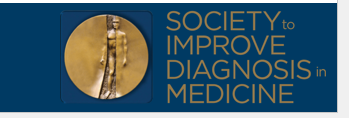 This project was funded by the Gordon and Betty Moore Foundation as part of The Leapfrog Groups’s Recognizing Excellence in Diagnosis Initiative.
PFAC Toolkit for Exploring Diagnostic Quality
Compendium of Diagnostic Quality         Research and Resources
Resources and Tools for Improving Diagnostic Quality
Care Escalation Protocols
Babroudi S, Mohanty S, Rajwani A, Guzman L, Topper L, Asber S, Freund K, Kher S. Development and Implementation of an Escalation Protocol for Internal Medicine Trainees. ATS Sch. 2023 Jul 27;4(4):517-527. doi: 10.34197/ats-scholar.2023-0009IN. PMID: 38196684; PMCID: PMC10773492.
Inova Health System of Northern Virginia, https://www.inova.org/sites/default/files/escalation-and-notification.pdf 
McKinney, A., Fitzsimons, D., Blackwood, B. et al. Patient and family-initiated escalation of care: a qualitative systematic review protocol. Syst Rev 8, 91 (2019). https://doi.org/10.1186/s13643-019-1010-z

Communication and Resolution Programs
CANDOR (Communication and Optimal Resolution), Agency for Healthcare Research and Quality, https://www.ahrq.gov/patient-safety/settings/hospital/candor/index.html 
Communication and Resolution Programs, Collaborative for Accountability and Improvement, https://communicationandresolution.org/communication-and-resolution-programs/ 
Communicatoin and Resolution Program, Johns Hopkins Medicine, Armstrong Institute for Diagnostic Safety, https://www.hopkinsmedicine.org/armstrong-institute/clinical-operations/communication-resolution

Closing the Loop
Health IT Safe Practices for Closing the Loop, https://www.ecri.org/Resources/HIT/Closing_Loop/Closing_the_Loop_Toolkit.pdf
Wright B, Lennox A, Graber ML, Bragge P. Closing the loop on test results to reduce communication failures: a rapid review of evidence, practice and patient perspectives. BMC Health Serv Res. 2020 Sep 23;20(1):897. doi: 10.1186/s12913-020-05737-x. PMID: 32967682; PMCID: PMC7510293. 
Advancing safety with closed-loop communication of test results, Quick Safety, Joint Commission, https://www.jointcommission.org/-/media/tjc/documents/newsletters/quick-safety/qs-52-closed-loop-comm-12-3-19-final.pdf

Reporting of Diagnostic Errors
Traber D Giardina, Debra T Choi, Divvy K Upadhyay, Saritha Korukonda, Taylor M Scott, Christiane Spitzmueller, Conrad Schuerch, Dennis Torretti, Hardeep Singh, Inviting patients to identify diagnostic concerns through structured evaluation of their online visit notes, Journal of the American Medical Informatics Association, Volume 29, Issue 6, June 2022, Pages 1091–1100.
Gleason KT, Peterson S, Dennison Himmelfarb CR, Villanueva M, Wynn T, Bondal P, Berg D, Jerde W, Newman-Toker D. Feasibility of patient-reported diagnostic errors following emergency department discharge: a pilot study. Diagnosis (Berl). 2020 Oct 5;8(2):187-192. doi: 10.1515/dx-2020-0014. PMID: 33006949; PMCID: PMC8019684.
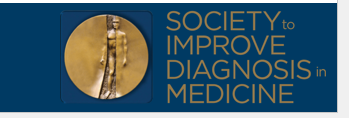 This project was funded by the Gordon and Betty Moore Foundation as part of The Leapfrog Groups’s Recognizing Excellence in Diagnosis Initiative.
PFAC Toolkit for Exploring Diagnostic Quality
Compendium of Diagnostic Quality         Research and Resources
Resources and Tools for Improving Diagnostic Quality
Reporting of Diagnostic Errors, cont’d
Giardina, T.; Haskell, H.; Menon, S.; Hallisy, J.; Southwick, F.; Sarkar, U., et al. (2018). Learning From Patients’ Experiences Related To Diagnostic Errors Is Essential For Progress In Patient Safety. Health Affairs, 37(11), 1821-1827. http://dx.doi.org/10.1377/hlthaff.2018.0698 Retrieved from https://escholarship.org/uc/item/26d734mp

Second Opinion/Peer Review
Freund Y, Goulet H, Leblanc J, Bokobza J, Ray P, Maignan M, et al. Effect of Systematic Physician Cross-checking on Reducing Adverse Events in the Emergency Department The CHARMED Cluster Randomized Trial. JAMA Internal Med. 2018;178(6):812-19. 
Van Such M, Lohr R, Beckman T, Naessens JM. Extent of diagnostic agreement among medical referrals. J Eval Clin Pract. 2017; 23: 870–874. https://doi.org/10.1111/jep.12747
Freund, et al., Factors Associated with Adverse Events Resulting From Medical Errors in the Emergency Department: Two Work Better Than One, VOLUME 45, ISSUE 2, P157-162, AUGUST 2013, doi.org/10.1016/j.jemermed.2012.11.061

Resources and Tools Specifically for PFACs and Patient Family Advisors
National and Local Patient Safety Organizations
Patients for Patient Safety US, https://www.pfps.us/ 
The Patient Safety Movement Foundation, https://psmf.org/
Institute for Patient and Family-Centered Care, https://www.ipfcc.org/
PFCC Partners, https://www.pfccpartners.com/
Pennsylvania Patient Safety Authority, https://patientsafety.pa.gov/
Washington Patient Safety Coalition, https://www.qualityhealth.org/wpsc/about-wpsc/who-we-are/
Foundation for Healthcare Quality, https://www.qualityhealth.org/

PFAC  and Patient Engagement Tools
Patient and Family Advisory Council (PFAC) Guides for Hospital Leadership and for PFACs, Society to Improve Diagnosis in Medicine, https://www.improvediagnosis.org/pfac-guides/
Diagnostic Quality Comparative Effectiveness Research Toolkit, Society to Improve Diagnosis in Medicine, https://www.improvediagnosis.org/researcher-toolkit/
Diagnostic Disparities Project Report, Society to Improve Diagnosis in Medicine, https://www.improvediagnosis.org/wp-content/uploads/2022/11/Exploring-and-Addressing-Diagnostic-Error-Disparities-July-2021.pdf
Patient And Family Engagement: A Framework For Understanding The Elements And Developing Interventions And Policies, Carman, K. et al., https://www.healthaffairs.org/doi/10.1377/hlthaff.2012.1133
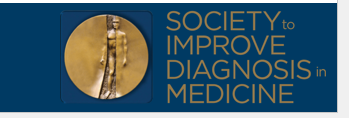 This project was funded by the Gordon and Betty Moore Foundation as part of The Leapfrog Groups’s Recognizing Excellence in Diagnosis Initiative.
PFAC Toolkit for Exploring Diagnostic Quality
Compendium of Diagnostic Quality         Research and Resources
PFAC and Patient Engagement Tools, cont’d
Engaging Patients and Families in Safety: Recommendations, Resources, and Case Examples, Institute for Healthcare Improvement, https://www.ihi.org/communities/blogs/engaging-patients-and-families-in-safety-recommendations-resources-and-case-examples 
Patient and Family Engagement Rubric, Patient-Centered Outcomes Research Institute, https://www.pcori.org/resources/engagement-rubr 
Patient-Centered Outcomes Research Institute Engagement Tool and Resource Repository, https://www.pcori.org/engagement/engagement-resources/Engagement-Tool-Resource-Repository

Organizations and Companies Focused on Patient Safety and Diagnostic Error
The Leapfrog Group, a patient safety, quality, and transparency organization: https://www.leapfroggroup.org/
The Society to Improve Diagnosis in Medicine: https://www.improvediagnosis.org/ECRI, independent healthcare technology and safety organization: https://www.ecri.org/
CRICO, medical malpractice and patient safety institution: https://www.rmf.harvard.edu/
Agency for Healthcare and Research Quality Diagnostic Centers of Excellence: https://www.ahrq.gov/patient-safety/diagnostic-excellence-grants/index.html
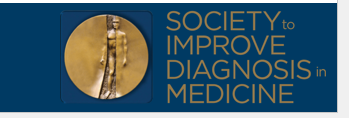 This project was funded by the Gordon and Betty Moore Foundation as part of The Leapfrog Groups’s Recognizing Excellence in Diagnosis Initiative.